Date:
LO: to understand the context of the poem Queen Kong
Queen Kong
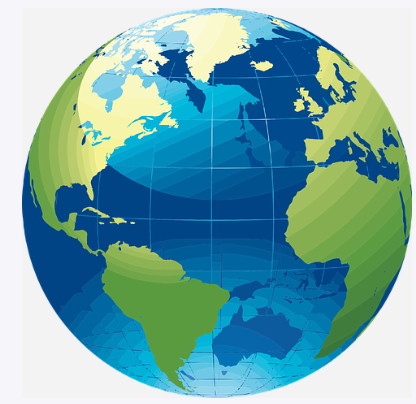 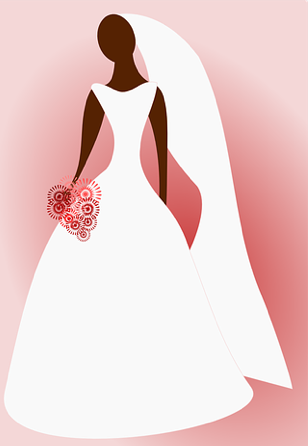 STARTER:
Look at the film stills (1933, 1976 & 2005). Describe what you see.

What are the connotations?
What do you think both characters represent?
What is the implicit message being given?
[Speaker Notes: These are on the next slide. Or you could print them out if you prefer.]
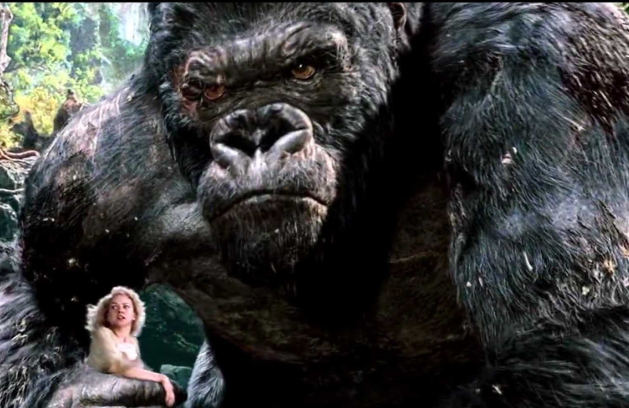 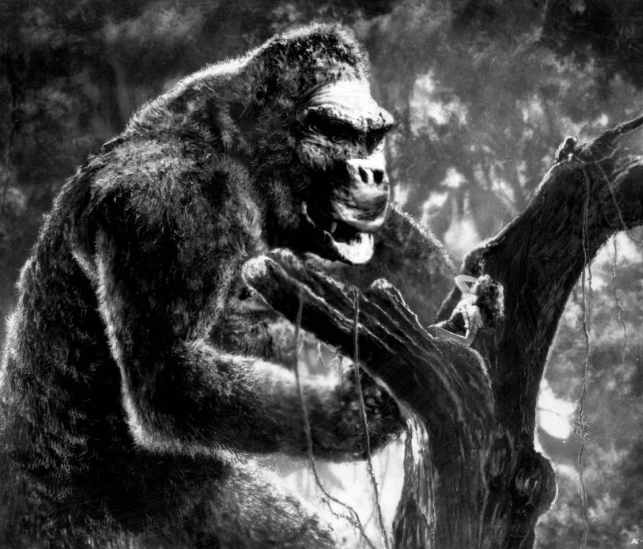 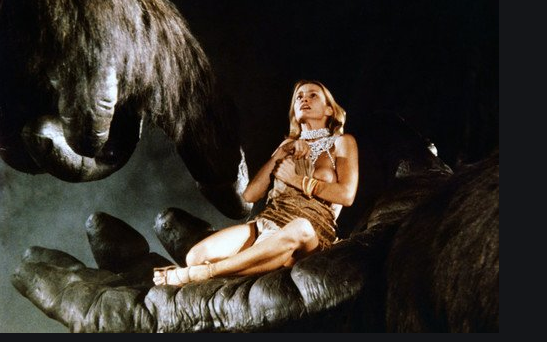 What do you see?
Can you comment on stereotypes and gender roles?
What role do movies play in society?
How does this link to what you know about Hollywood?
What are the connotations?
What do you think both characters represent?
What is the implicit message being given?
Symbolism?
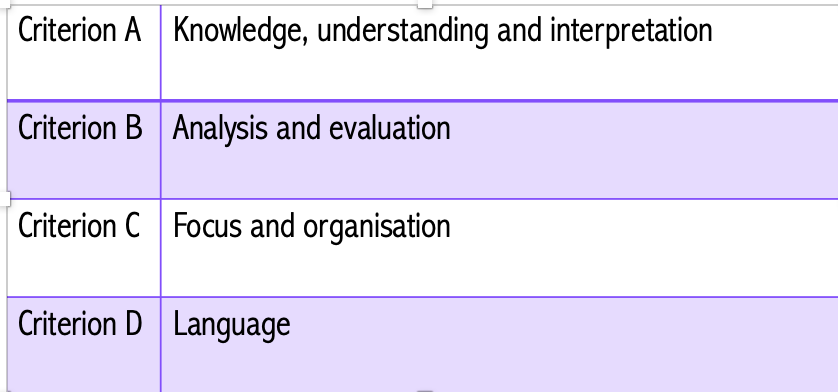 [Speaker Notes: Movies = escapism & fantasy / reinforcing gender roles / socialises us on how to behave/act / we are able to see Ann Farrow through the male gaze
Object of desire
King Kong is destroying American society – link to Depression for 1930s version. Fear of it being destroyed combined with vicarious pleasure when it was.
Outdoors = masculine sphere
Racist overtones 1930s great migration – many black people migrating from the South to Northern cities
Masculinity
Femininity
Black masculinity 
Jungle vs city 
Strength & machismo
Traditional manliness is the base of romance - implied]
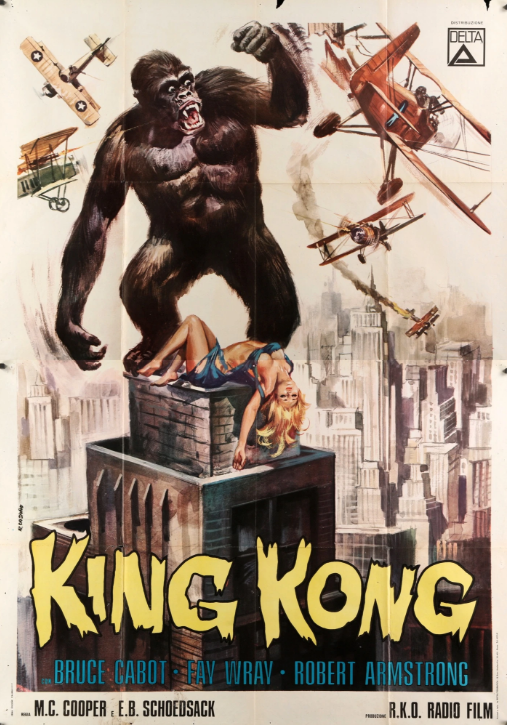 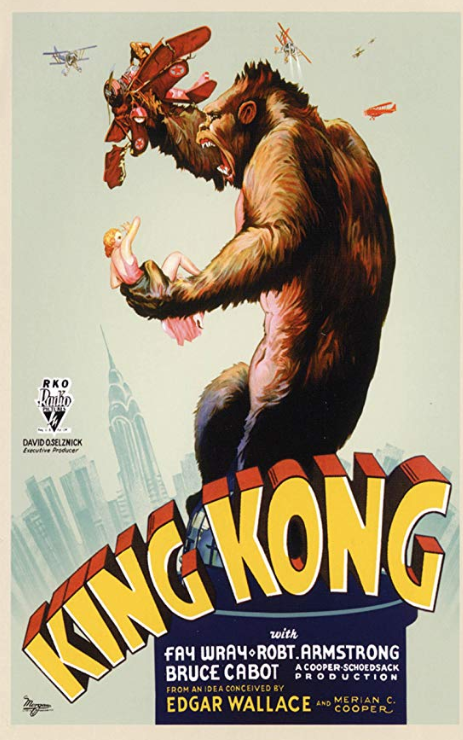 These are the 1933 film posters from different countries.
What do you see?
Can you comment on stereotypes and gender roles?
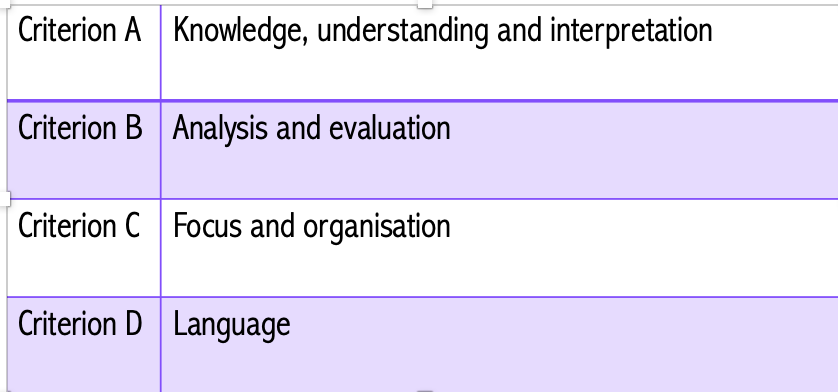 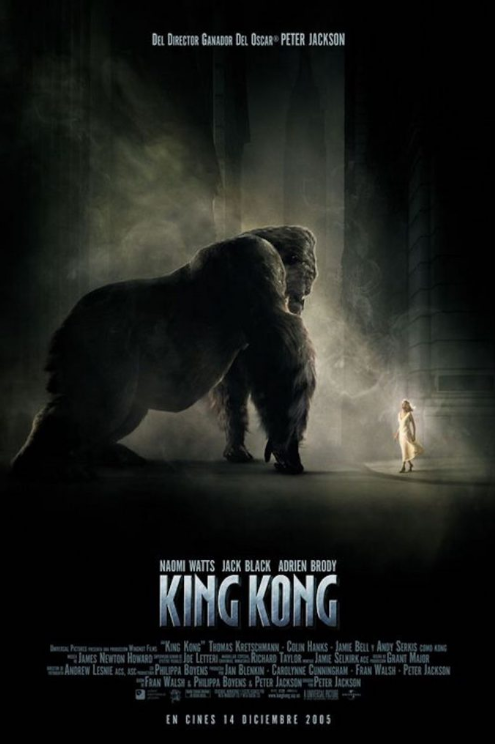 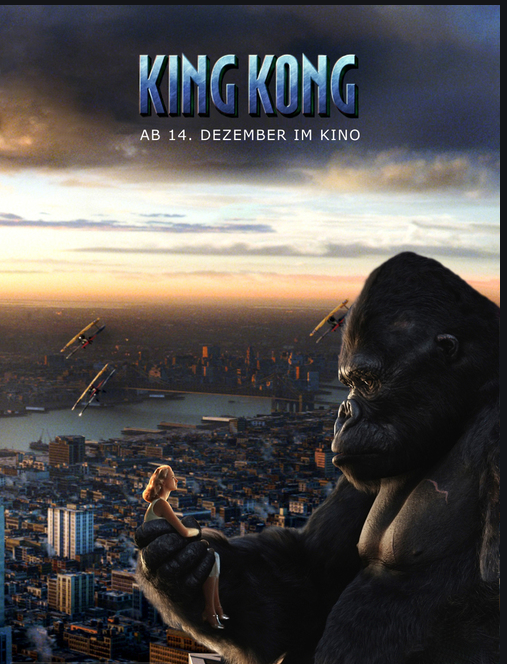 These are the 2005 film posters from different countries.
What do you see?
Can you comment on stereotypes and gender roles?

Are these different to the 1933 posters?
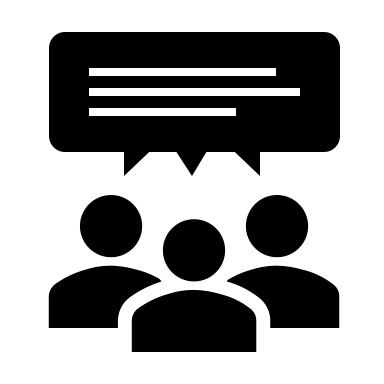 1. Watch in groups and discuss. Make notes as you do so.
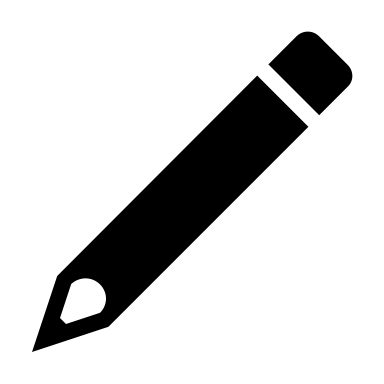 Clip 1

Clip 2

Clip 3

Clip 4
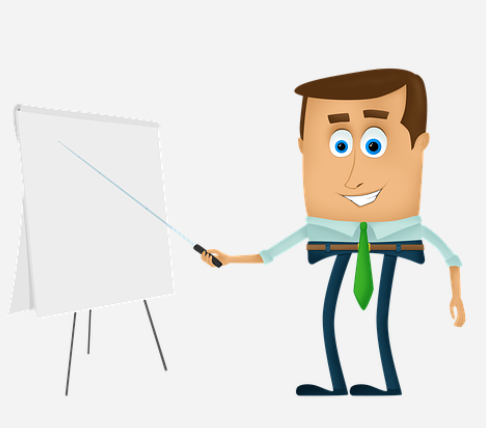 Use the Cornell method!
2. Think about why Duffy reversed these roles in her poem.
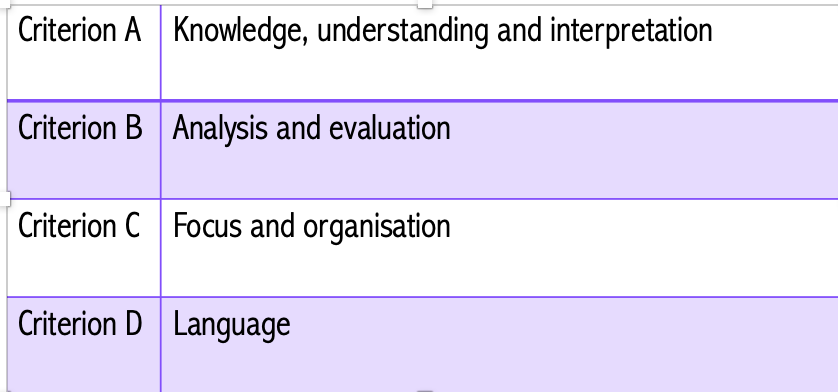 [Speaker Notes: These are clips from the 1933 and 1976 versions of the film. They show the powerful role of King Kong and the submissive / victim role of Ann Darrow.

If pupils have access to laptops or phones you could share the links and let them go through the clips at their own pace.]
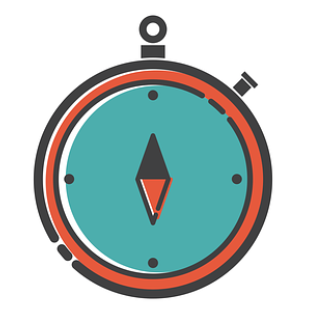 Can you use the key terminology sheets to help you develop your interpretation?
King Kong
7 minutes
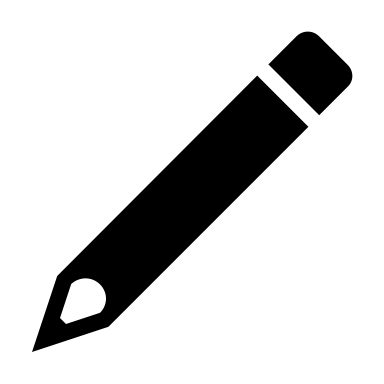 Ann Darrow
How is each presented in the film versions? Make notes.
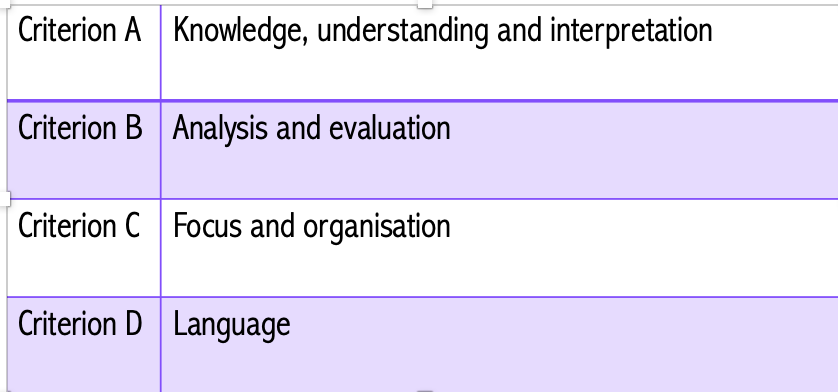 Date:
LO: to understand how to analyse the poem Queen Kong and interpret meaning
Queen Kong
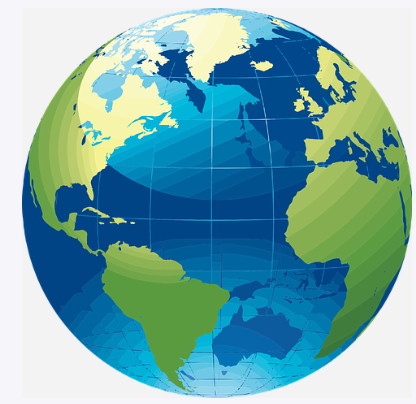 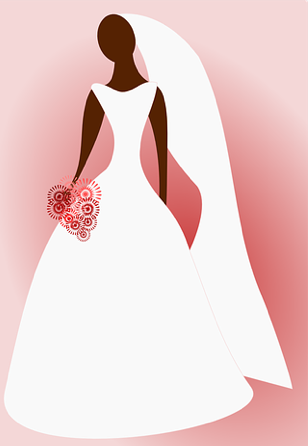 STARTER:
Finish the sentences –
My understanding of the character of King Kong is….
My understanding of the character of Ann Darrow is….
Even though King Kong is a gorilla….
Individual task
In pairs, read the poem. Think about how ideas/roles have been subverted?
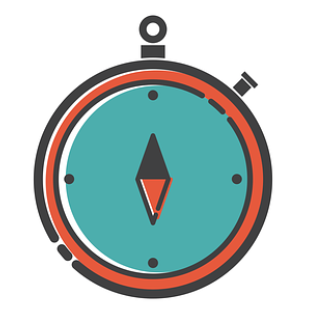 15 minutes
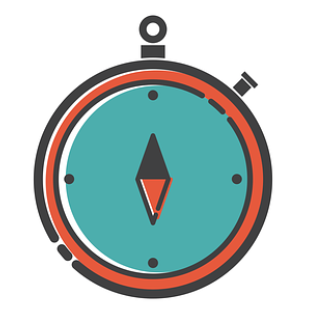 20 minutes
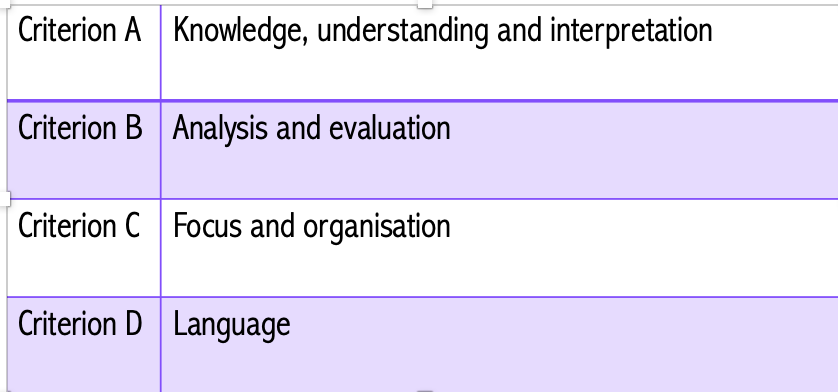 Go through the poem and highlight:
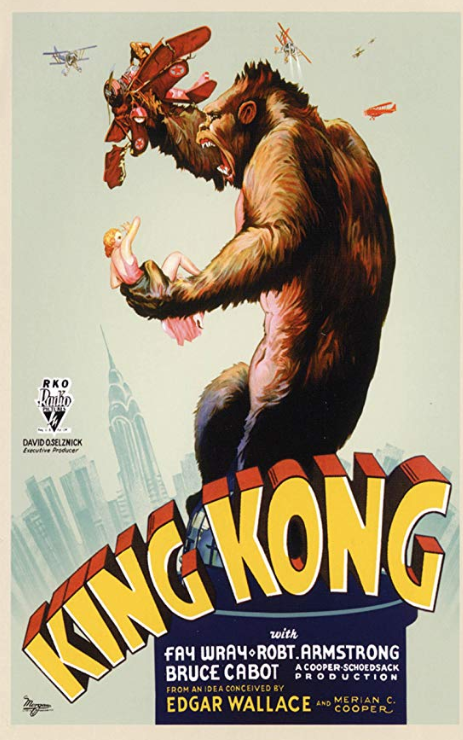 WHAT is shown?
Role reversals
Vulnerability
Physical contrasts
Possessiveness
Passivity
Love & sex
Primitive nature
Once you have done this, HOW is this shown?
Analyse techniques.

Use the guide sheets to help you.
Extension:
WHY is it shown this way?
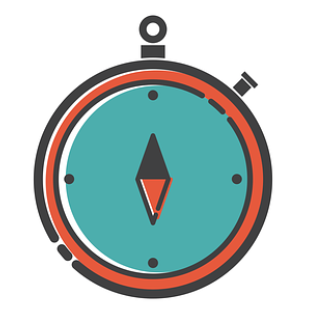 20 minutes
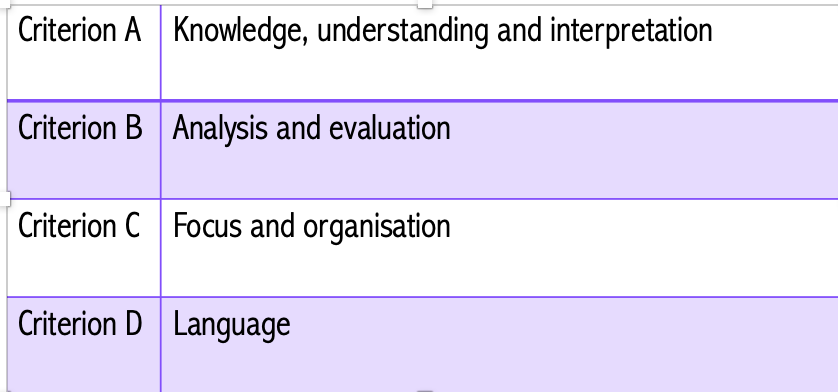 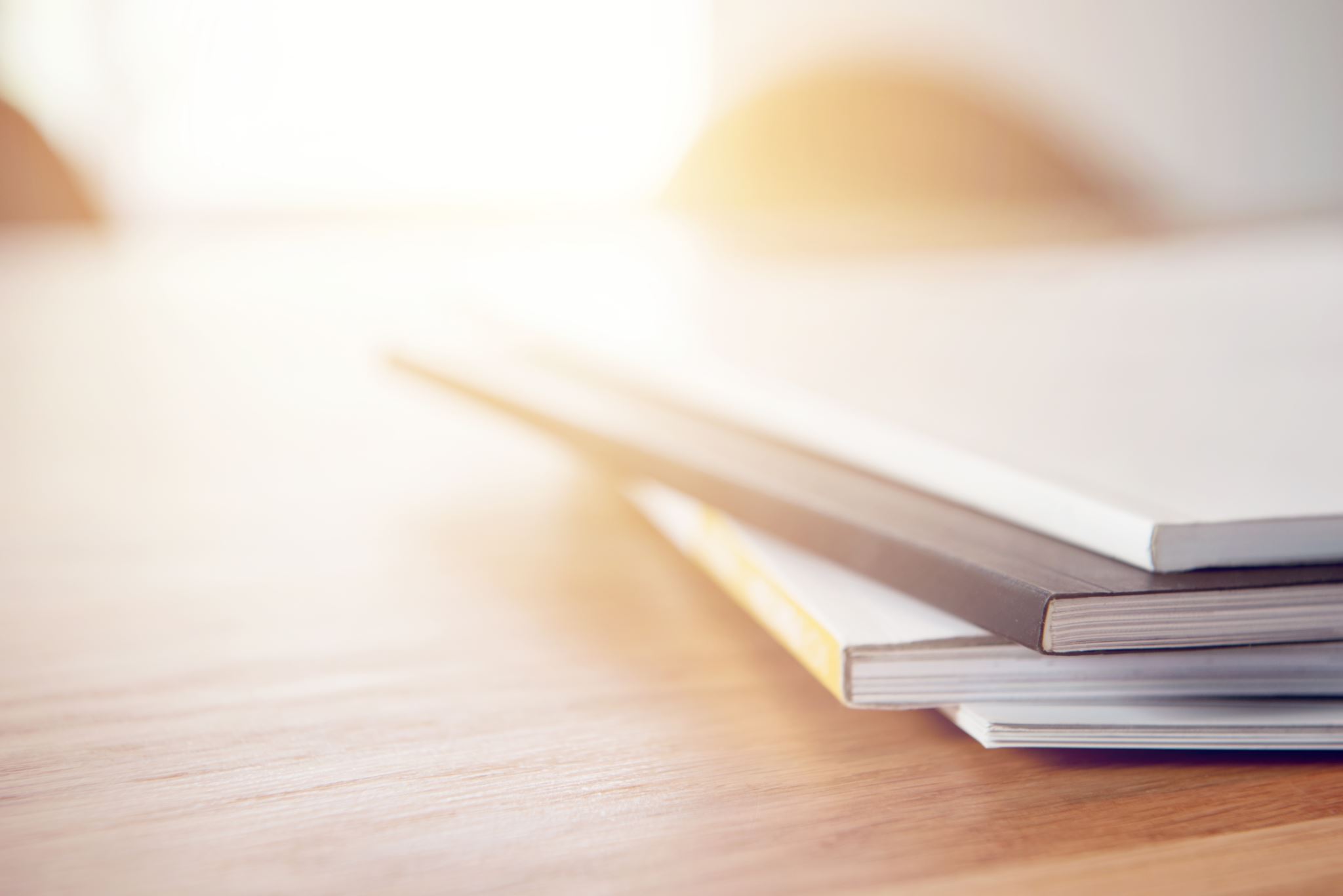 Homework
Due: ________
Next lesson we will look at Mrs Beast. The original story is by Jeanne-Marie Leprince de Beaumont and was written in 1756
You can either read the story here or listen to it here.

Make notes on the key aspects of the story.
Thank you for downloading this resource. For the full scheme of work, please click here.

Please visit my website for more KS4 and KS5 resources.

You can also follow me on Instagram and find me on Facebook or twitter.
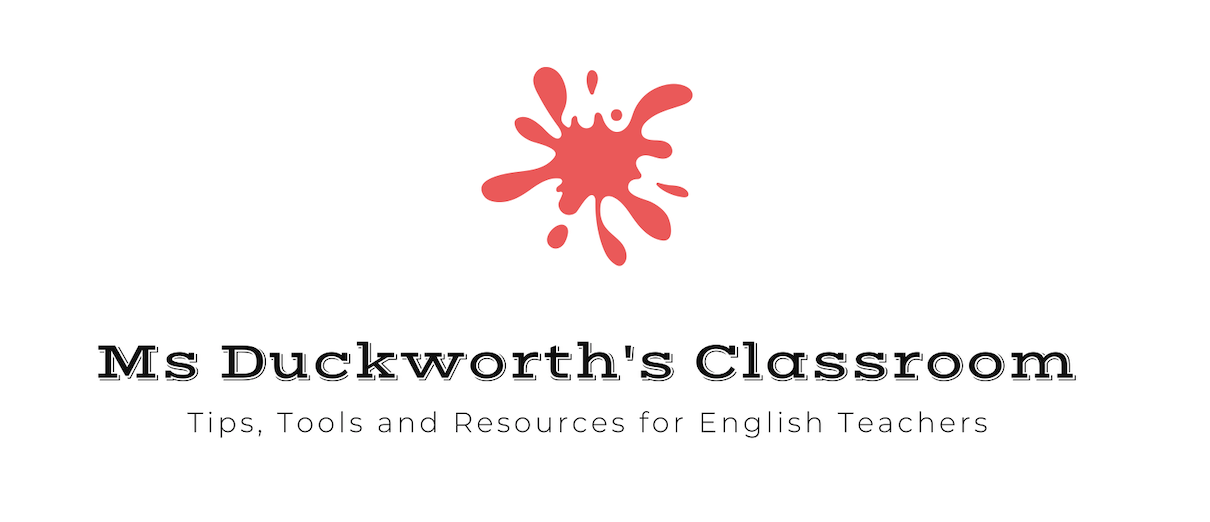